بە دیجیتاڵکردن و وەرچەرخانى دیجیتاڵى
پێڕست :
MSME چییە؟
دیجیتاڵکردن چییە؟
گۆڕانی دیجیتاڵ چییە؟
نموونەکانی دیجیتاڵ
حاڵەتەکانی بەکارهێنانی دیجیتاڵکردن
نمونەى وەرگیراو (E-Parwarda)
سوودەکانی دیجیتاڵکردن
زیانەکانی دیجیتاڵکردن
دیجیتاڵکردن  بەرامبەر گۆڕانی دیجیتاڵی
کێشەکانی دیجیتاڵکردن (MSME)
 بەرهەمهێنانی بازرگانی چییە؟
پرۆسەی بازرگانی چەند گرنگە؟
بەکارهێنانی ئامرازە دیجیتاڵییەکان بۆ باشترکردنی کارایی ڕێکخراوەکە
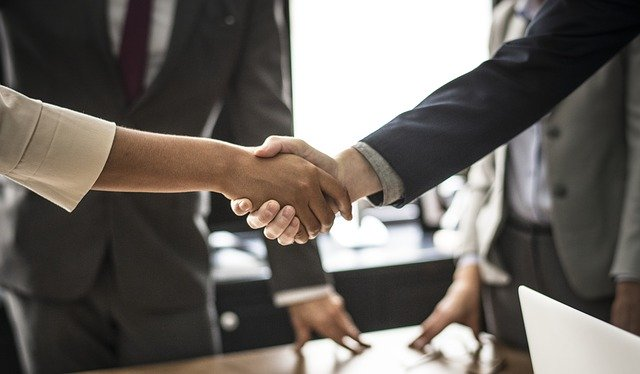 زانیارى پێشوو
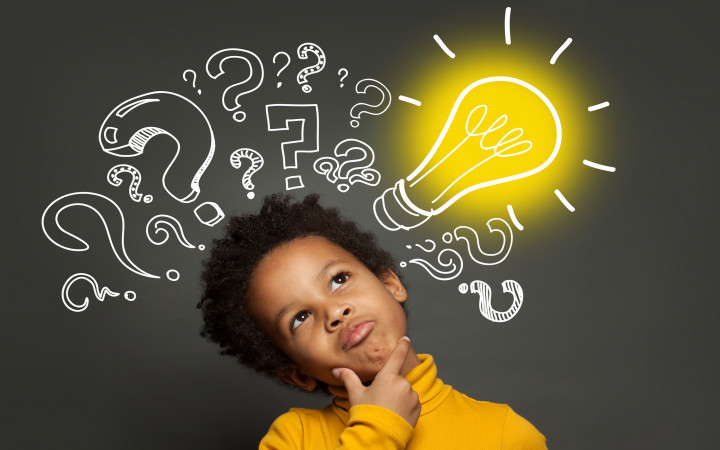 MSME چییە؟

دەستەواژەی (Micro- Small Medium Enterprise) لە لایەن حکومەتی هیندستانەوە پێشکەشکرا بە ڕێکەوتن لەگەڵ یاسای گەشەپێدانی کۆمپانیا بچووک و مامناوەندەکان (MSMED) لە ساڵی ۲۰۰۶. (MSMEs) لە ژێر وەزارەتی ئێم ئێس ئێم ئێس ئێم (MoMSME) دامەزراوە و بەڕێوە دەبرێت، ئەو قەوارەیە کە بەشدارن لە بەرهەمهێنان، بەرهەمهێنان، پرۆسەکردن، یان پاراستنی کاڵاکان.
لە شێوەى بازرگانی خێرای ئەمڕۆدا، کۆمپانیا بچووک و مامناوەندەکان (MSMEs) ) ڕووبەڕووی فشاری زیاتر دەبنەوە بۆ دیجیتاڵکردنی کارەکانیان بۆ ئەوەی لە پێشبڕکێدا بمێننەوە.

 پەتای جیهانی (کرۆنا) تەنها ئەم ڕەوتەی خێراتر کردووە، لەگەڵ ئەوەی کۆمپانیاکان لە هەموو قەبارەیەکەوە بە خێرایی تەکنەلۆژیای دیجیتاڵیان تێکەڵ بە کارەکانیان کردووە بۆ مانەوە و گەشەکردن لە ئاستی ئاسایی نوێدا.
دیجیتاڵکردن(Digitization) چییە؟

دیجیتاڵکردن بریتییە لە پرۆسەی گۆڕانکاری لە ئەنەلۆگ بۆ شێوەی دیجیتاڵی، کە هەروەها ناسراوە بە توانای دیجیتاڵی. 
بە واتایەکی دیکە، دیجیتاڵکردن پرۆسەیەکی ئەنەلۆگ دەبات و دەیگۆڕێت بۆ شێوەیەکی دیجیتاڵی بەبێ ئەوەی هیچ گۆڕانکارییەکی جیاواز لە خودی پرۆسەکەدا بکات.
دیجیتاڵکردن(Digitization ) بریتییە لە پرۆسەی گۆڕینی زانیاری لە شێوەی فیزیکییەوە بۆ دیجیتاڵی، لە کاتێکدا دیجیتاڵکردن(Digitalization ) بریتییە لە کرداری بەکارهێنانی تەکنەلۆژیا بۆ باشترکردنی چالاکییەکانی کۆمپانیا.

بە کورتی، دیجیتاڵکردن (Digitization ) دەربارەی زانیاریە، لە کاتێکدا دیجیتاڵکردن(Digitalization ) دەربارەی پرۆسەکان.
گۆرینی ئەنەلۆگ بۆ دیجیتاڵ چۆن کاردەکات؟؟
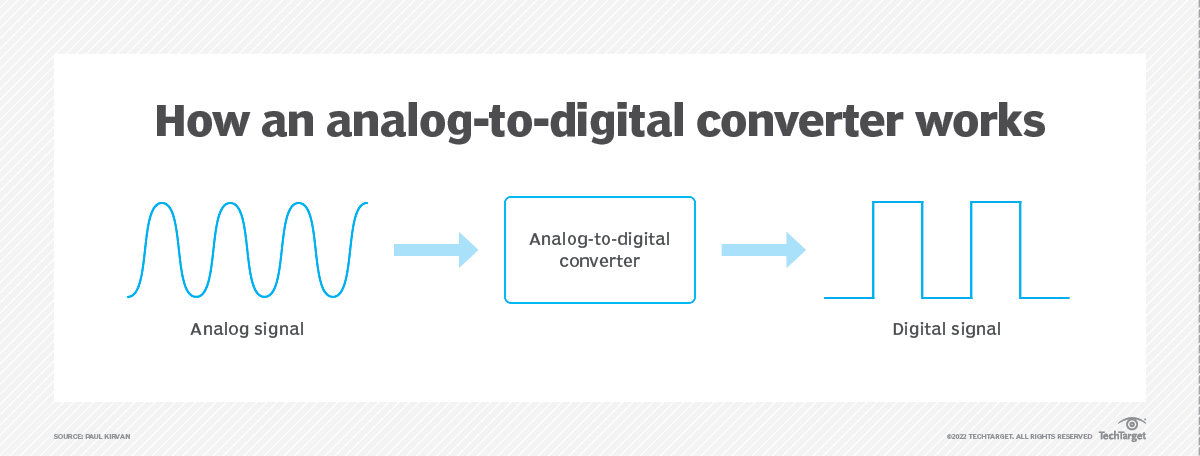 ناوەندی بگۆڕی ئەنەلۆگ بۆ دیجیتاڵ
شەپۆلی ئەنەلۆگ
شەپۆلی دیجیتاڵ
نموونەکانی بە دیجیتاڵکردن (Digitization)

ئەمەی خوارەوە چەند نموونەیەکی باوە لەو سامانانەی کە دەکرێت بە دیجیتاڵی بکرێن:

 نوسین : وەک کتێب و گرێبەست.
وێنەکان :  وەک وێنە، کاری هونەری و وێنەی پزیشک.
دەنگ : وەک مۆسیقا و چاوپێکەوتن (ئینتەرڤیو ).
ڤیدیۆ: وەک فیلم، بەرنامە تەلەفزیۆنییەکان و ڤیدیۆکانی وێبکام.
داتا  : وەک داتای ژمارەیی لە هەستەوەرەکان، داتای دارایی و داتای کەشوهەوا.
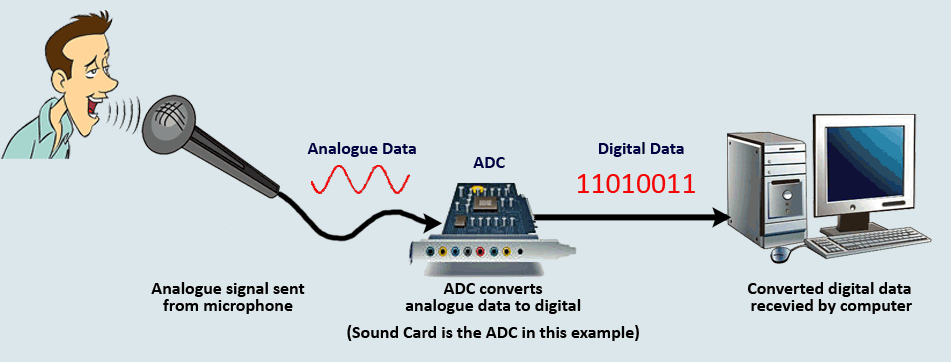 هۆکارى بەکارهێنانی دیجیتاڵکردن 

جگە لەوەی کە زانیاری زیاتر هاوبەشی پێ دەکرێت و دەستگەیشتن ئاسانتر دەبێت، هۆکاری دیکە هەیە کە لەوانەیە کۆمپانیایەک بڕیار بدات داتاکانى بە دیجیتاڵی بکات:

بۆ باشترکردنی ئەزموونی کڕیار.
بۆ زیادکردنی توانای کار.
بۆ زیادکردنی داهات.
بۆ چوونە ناو بازاڕی نوێ
چەند سوودێکی بە دیجیتاڵکردن

زانیاری دیجیتاڵ دەتوانرێت بە ئاسانی خەزن بکرێت و بڵاو بکرێتەوە. 
ئەمە بە تایبەتی گرنگە لە جیهانی بازرگانی ئەمڕۆدا، کە پێویستە زانیاری بە خێرایی و بە ئاسانی لە لایەن کارمەندان و کڕیارەکان و هاوبەشەکانەوە دەستیان پێ بگات.

زانیاری دیجیتاڵی دەتوانرێت بە ئاسانتر لە زانیاری هاوشێوە چارەسەر بکرێت. ئەمەش بەو مانایە دێت کە کۆمپانیاکان دەتوانن ئاسانتر شیکردنەوە و بەکارهێنانی داتاکان بکەن بۆ بڕیاردانی باشتر.
دیجیتاڵکردن دەتوانێت یارمەتی کۆمپانیاکان بدات پارە پاشەکەوت بکەن بە کەمکردنەوەی پێویستی بەڵگەنامە کاغەزییەکان و ماددە هاوشێوەکانی تر.
زیانەکانی دیجیتاڵکردن

زانیاری دیجیتاڵی دەتوانرێت بە ئاسانی کۆپی بکرێت و بڵاو بکرێتەوە بەبێ مۆڵەتی خاوەن مافی لەبەرگرتنەوە. ئەمەش بووە هۆی کێشەی دزیکردن و دزینی موڵکی ڕۆشنبیری.

زانیارییە دیجیتاڵییەکان بە ئاسانی دەتوانرێت بگۆڕدرێن یان بسڕدرێنەوە. ئەمە لەوانەیە ببێتە هۆی هەڵە تێگەیشتن، بەتایبەتی ئەگەر زانیاریە گۆڕاوەکە بە شێوەیەکی گونجاو پێناسە نەکرابێت یان دیاری نەکرابێت.

دیجیتاڵکردن دەتوانێت ببێتە هۆی پشتبەستن بە تەکنەلۆژیا، کە لەوانەیە گران بێت و زەحمەت بێت بۆ پاراستن لە قەبارەدا. ئەگەر سیستەمە دیجیتاڵییەکانی بازرگانی شکست بهێنن، زەحمەتە داتا ونبووەکان بگەڕێننەوە.
دیجیتاڵکردن و گۆڕینی دیجیتاڵی

دیجیتاڵکردن (Digitization) بریتییە لە پرۆسەی گۆڕینی زانیاری بۆ فۆرماتێکی دیجیتاڵی. پێکهاتەیەکی گۆڕینی دیجیتاڵییە، بەڵام هەمان شت نییە. دیجیتاڵکردن تەنها لایەنێکی گۆڕینی دیجیتاڵییە.

دیجیتاڵکردن (Digitalization) بریتییە لە گواستنەوە لە جیهانی فیزیکی و بایۆلۆژییەوە بۆ جیهانی زانیاری. ئەم پێناسەیە لایەنە کۆمەڵایەتی، بازرگانی، تەکنەلۆژی و ستراتیژییەکانی دیاردەکە لەخۆدەگرێت، دیدێکی گشتگیر پێشکەش دەکات کە جەخت لەسەر کاریگەرییە سەرتاسەرییەکانی ئەم پرۆسەیە دەکاتەوە. 
دیجیتاڵکردن لێکەوتەی قووڵی بۆ کۆمەڵگا هەیە، هەروەها بۆ ڕێکخراوەکان و حکومەتەکان و مانای کاردێت.
گۆڕانی دیجیتاڵ Digital transformation)  )  

 بریتییە لە پرۆسەی بەکارهێنانی تەکنەلۆژیای دیجیتاڵ بۆ دروستکردنی پرۆسەی بازرگانی نوێ یان باشترکراو، بەرهەم و خزمەتگوزاری.
 گۆڕانکاری دیجیتاڵی پێویستی بە ڕێبازێکی ستراتیژی هەیە کە ئامانجە گشتییەکانی بازرگانی ڕەچاو بکات، هەروەها پێداویستییە تایبەتەکانی کڕیار و کارمەندان. هەروەها پێویستی بە پابەندبوون هەیە بۆ گۆڕانکاری لە سەرکردایەتی و ئارەزووی وەبەرهێنان لە تەکنەلۆژیا و پرۆسەی نوێدا.
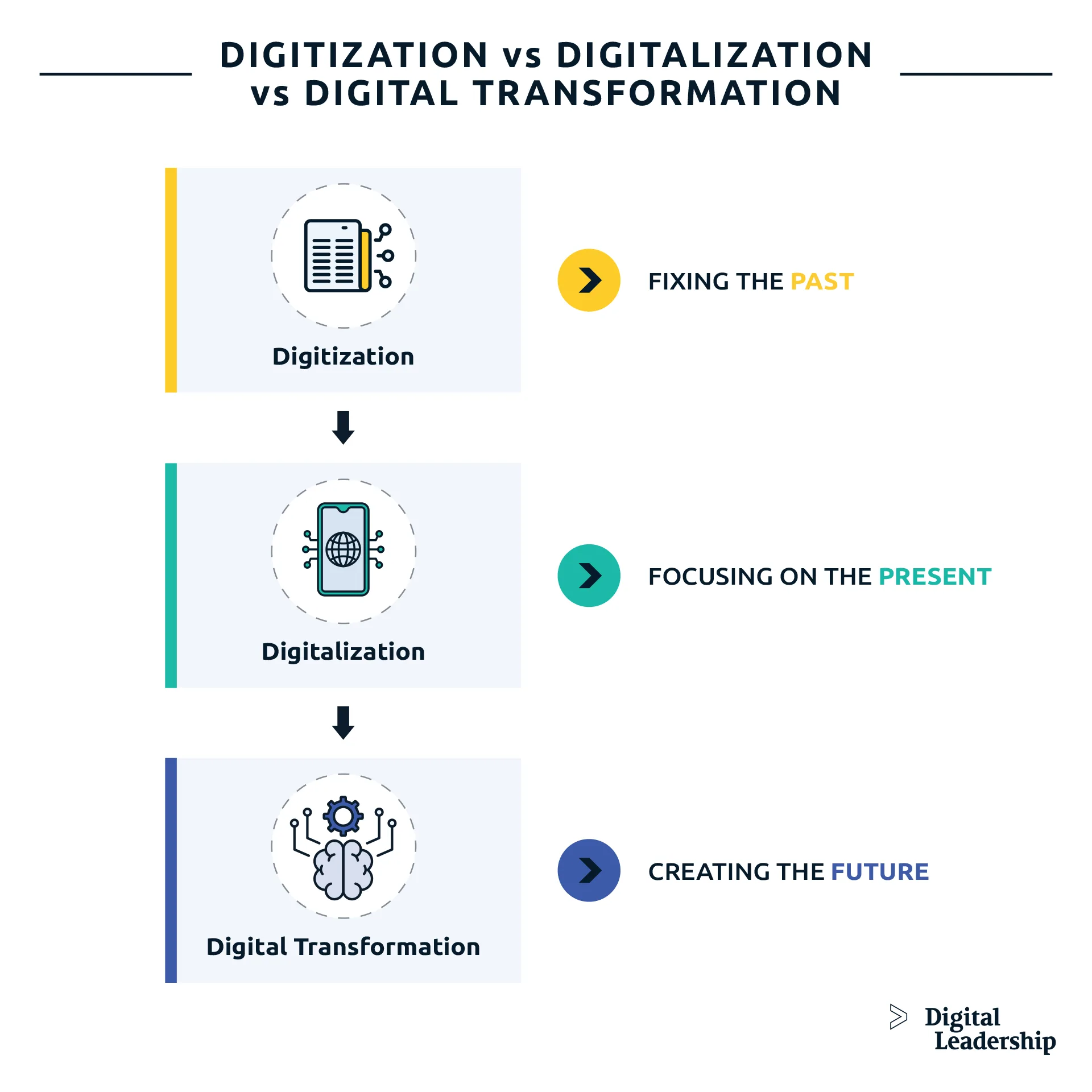 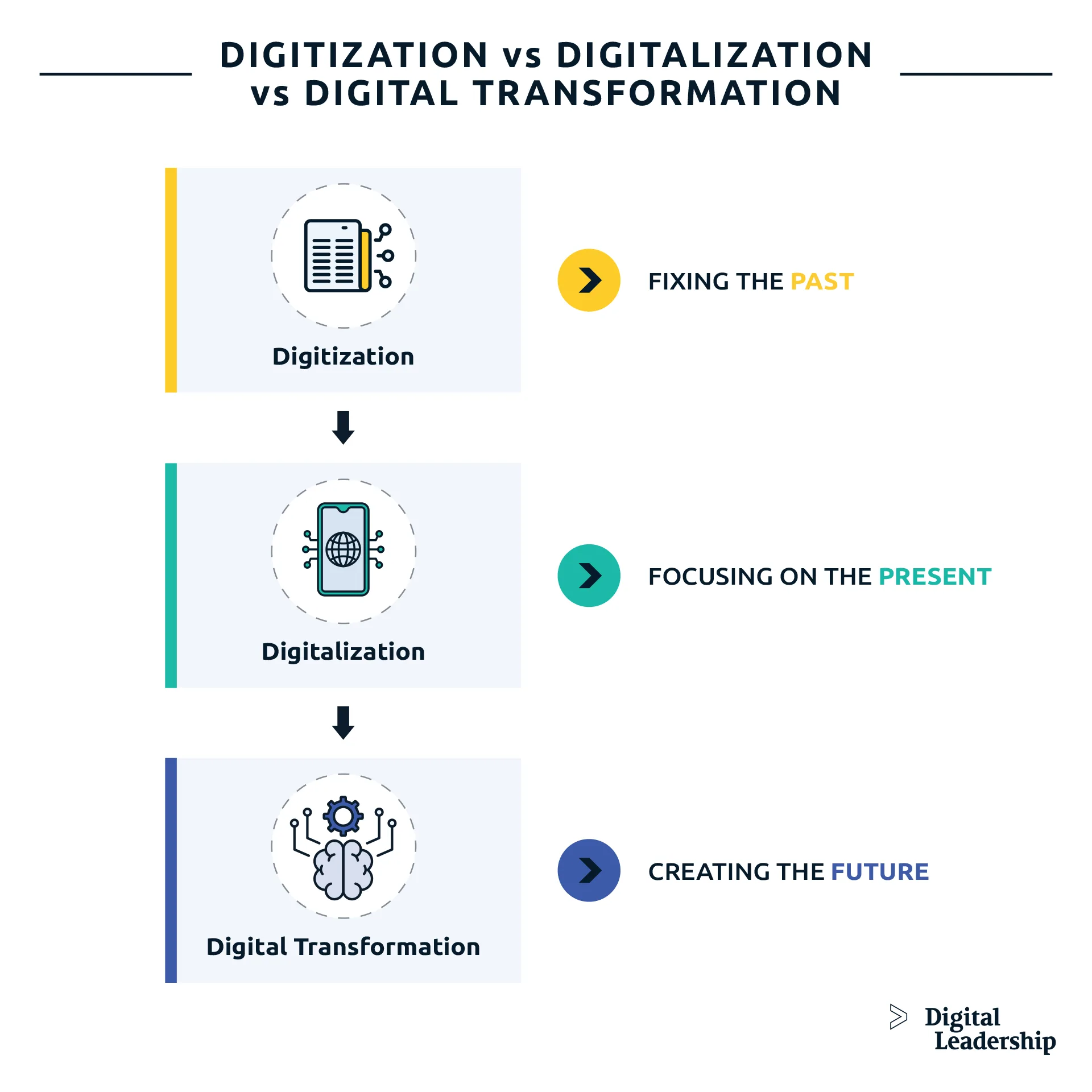 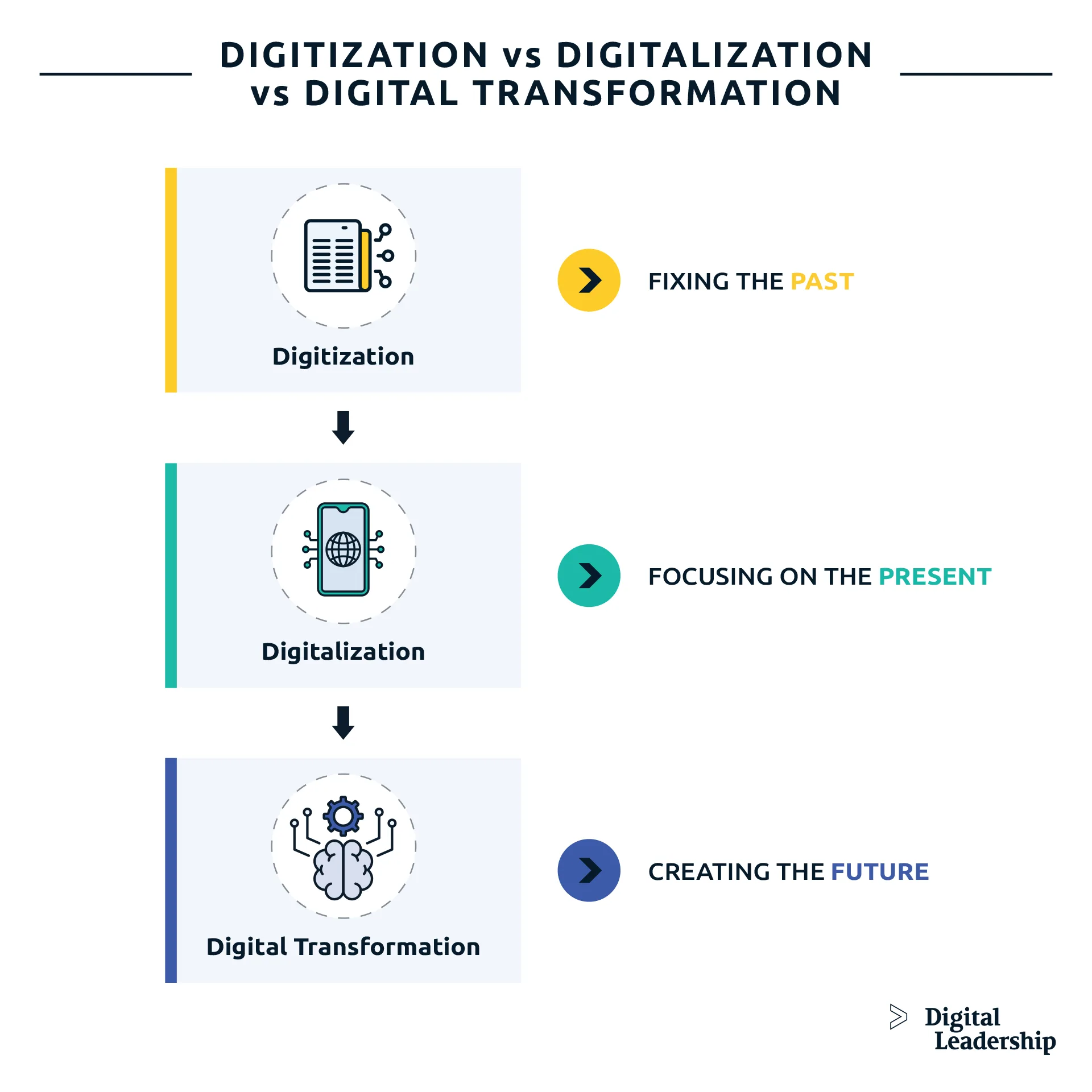 بەکارهێنانی کردارە دیجیتاڵییەکان زۆر گرنگە بۆ کۆمپانیاکان بۆ باشترکردنی چوستی و گەیشتن بە کڕیاری نوێ و بەدەستهێنانی سوودی پێشبڕکێ.

 کردارەکانی بازرگانی دیجیتاڵی MSME بریتین لە:
بەکارهێنانی تەکنەلۆژیای دیجیتاڵ و ئامرازەکان بۆ ئەنجامدانی چالاکی بازرگانی
پەیوەندیکردن لەگەڵ کڕیارەکان
گەیاندنی بەرهەم و خزمەتگوزاری
هەورە کۆگا ، پلاتفۆرمی بازرگانی ئەلیکترۆنی، بازاڕکردنی تۆڕە کۆمەڵایەتییەکان، ئەپەکانی مۆبایل، و زیاتریش هەموویان نموونەی کردارەکانی بازرگانی دیجیتاڵن.

پێویستە کۆمپانیاکان پێداویستی و ئامانجەکانی دیجیتاڵی خۆیان دیاری بکەن و تواناکانی تەکنەلۆژیایان هەڵسەنگاندن بکەن و ڕاوێژی شارەزا لە خزمەتگوزارییەکانی گۆڕینی دیجیتاڵی وەربگرن بۆ تێگەیشتن لە کردارەکانی بازرگانی دیجیتاڵی.
نموونەی دیجیتاڵکردن
بازرگانی ئەلیکترۆنی

فرۆشیارانی ئینتەرنێت تەکنەلۆژیای دیجیتاڵ بەکاردەهێنن بۆ دابینکردنی ئەزموونێکی بێ کێشە بۆ کڕیاران. ئەمە پێشنیاری بەرهەمی تایبەتمەند، نوێکردنەوەی کۆگای کاتی ڕاستەقینە، و پرۆسەی پارەدانی خێرا و پارێزراو دەگرێتەوە.
دیجیتاڵکردن یارمەتی بازرگانی ئەلیکترۆنی داوە بۆ ئۆتۆماتیکیکردنی کارەکانیان، کەمکردنەوەی تێچووەکان و زیادکردنی خێرایی. هەروەها ڕێگەی بە فرۆشیاران داوە کە باشتر لە پێداویستی و پەسەندکراوەکانی کڕیارەکانیان تێبگەن، ئەمەش بووە هۆی زیادبوونی دڵسۆزی کڕیاران و فرۆشتنی زیاتر.
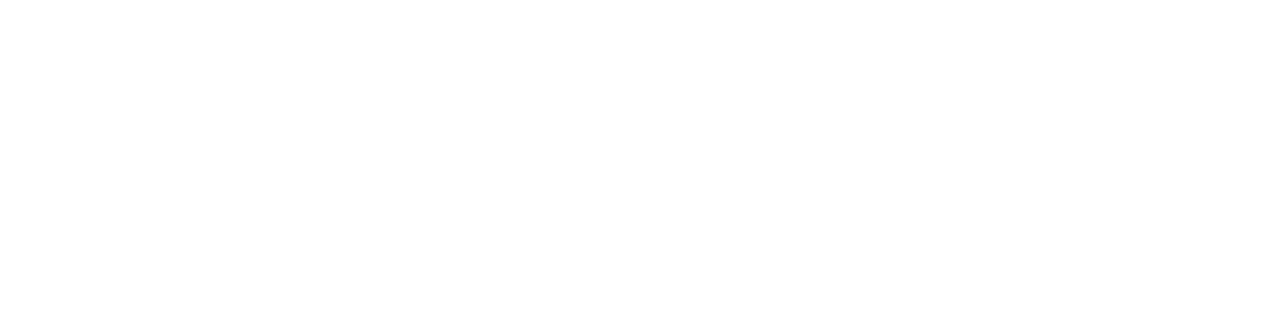 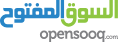 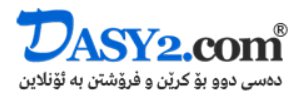 چاودێری تەندروستی

دیجیتاڵکردن لە چاودێری تەندروستیدا بەکارهێنانی تۆمارە تەندروستییە ئەلیکترۆنییەکان، پزیشکی دوور و چاودێریکردنی نەخۆش لە دوورەوە دەگرێتەوە. ئەم تەکنەلۆژیایانە ڕێگە بە دابینکەرانی چاودێری تەندروستی دەدات چاودێرییەکی کاراتر و کاریگەرتر پێشکەش بکەن و ئەنجامەکانی نەخۆش باشتر بکەن و تێچووەکان کەم بکەنەوە.
دیجیتاڵکردن یارمەتی ڕێکخراوەکانی چاودێری تەندروستی داوە بۆ باشترکردنی دەستگەیشتن بە نەخۆشەکان بۆ چاودێری، کەمکردنەوەی کاتی چاوەڕوانی، و پێشکەشکردنی چارەسەری تایبەتمەندتر و کاریگەرتر. هەروەها ڕێگەی بە دابینکەرەکان داوە کە باشتر شوێن ئەنجامەکانی نەخۆشەکان بکەون و ناوچەکان دیاری بکەن بۆ باشترکردن.
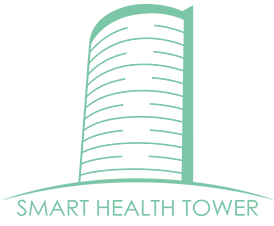 بانکی

دیجیتاڵکردن پیشەسازی بانکی گۆڕیوە، لەگەڵ بانکی ئۆنلاین، پارەدانی مۆبایل، و گیرفانی دیجیتاڵی زیاتر و زیاتر بەناوبانگ دەبن. 

بانکەکان تەکنەلۆژیای دیجیتاڵ بەکاردەهێنن بۆ دابینکردنی ئەزموونی بانکی گونجاوتر و تایبەتمەندتر بە کڕیارەکان، لە کاتێکدا چوستی باشتر دەکەن و تێچووەکان کەم دەکەنەوە.
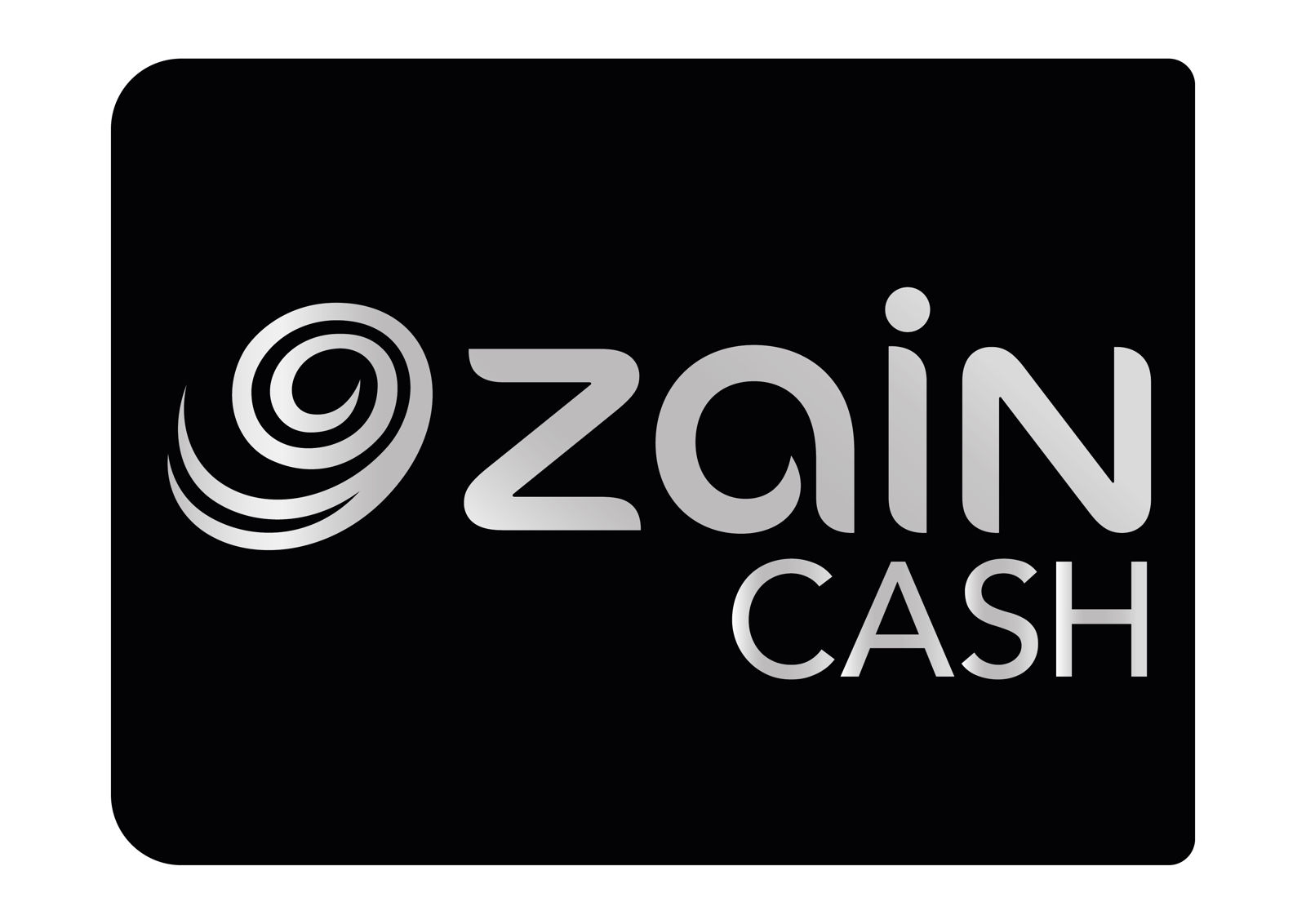 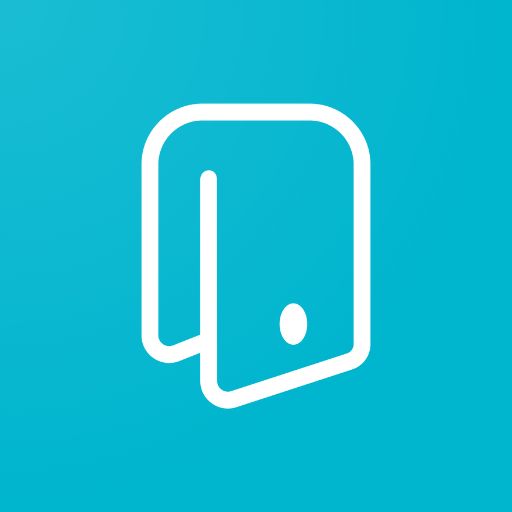 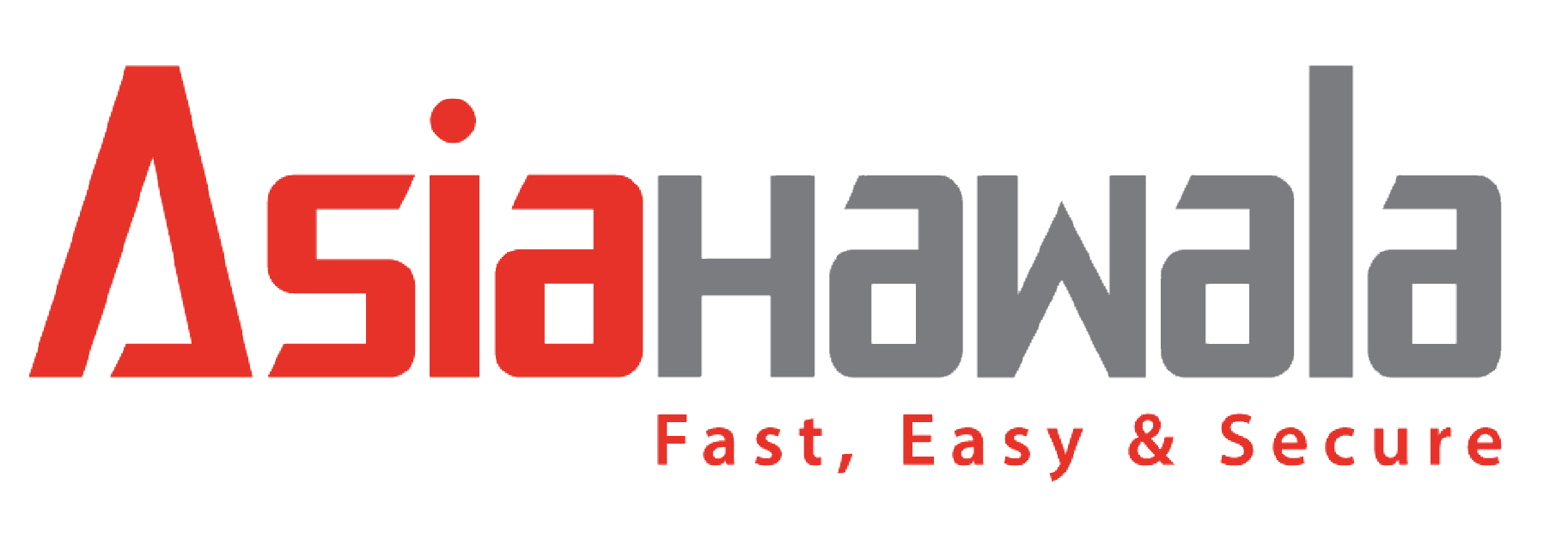 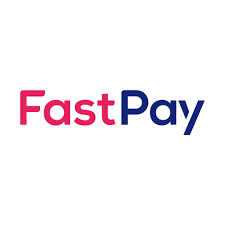 سوودەکانی دیجیتەیشن ( نمونەى وەرگیراو )
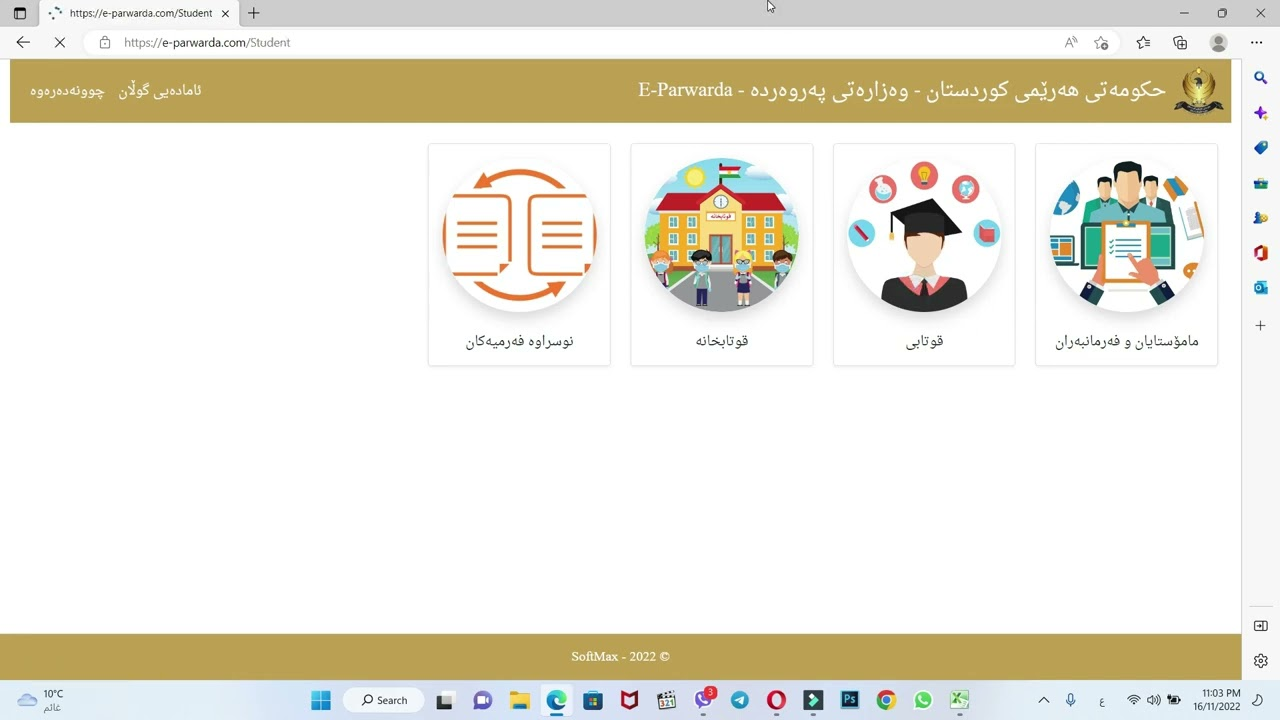 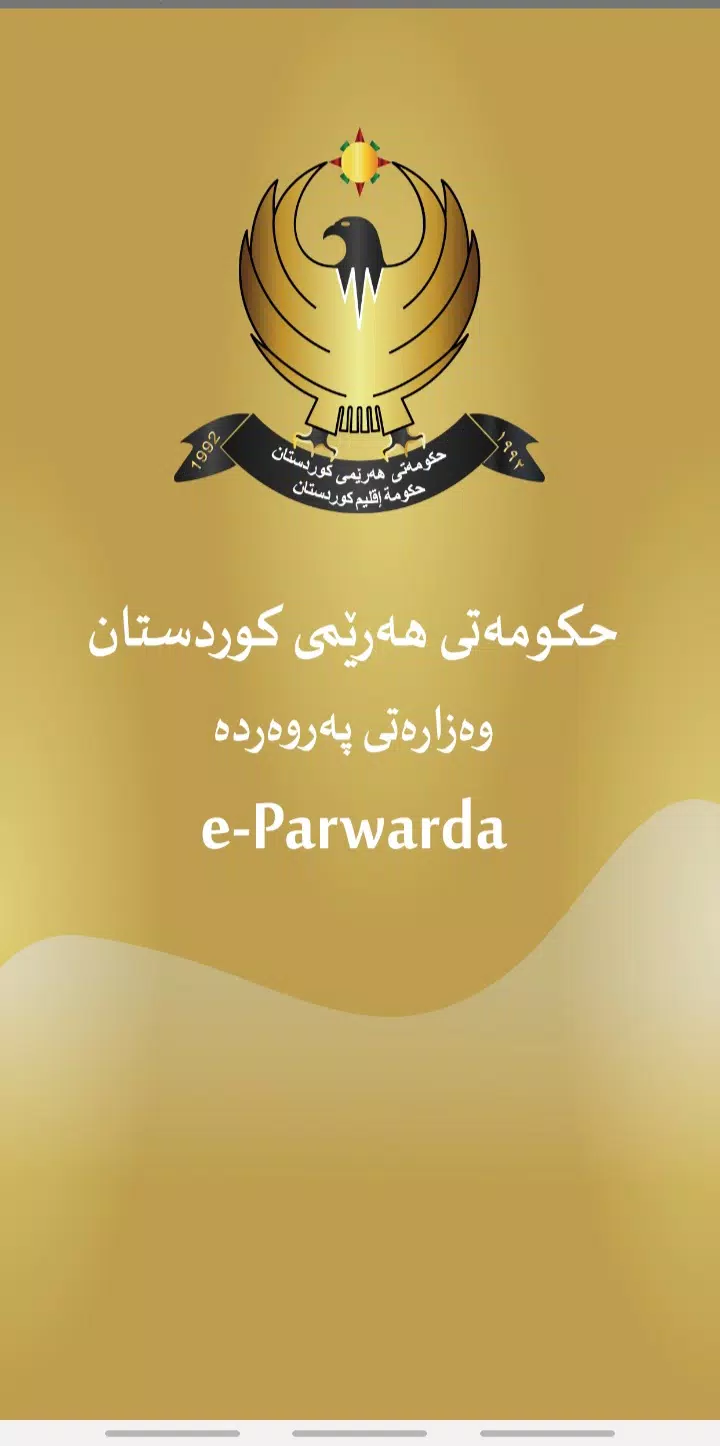 سیستەمی e-parwarda چییە؟

سیستەمێکی ئۆنلاینە کە لەلایەن حکومەتی هەرێمی کوردستان / وەزارەتی پەروەردەوە دیزاین کراوە بۆ ئەنجامدانی هەموو کارەکان لە بەڵگەنامەوە بۆ دیجیتاڵی لەلایەن ئەم سیستەمەوە. 
سیستەمەکە چەندین بەشی هەیە وەک وەزارەت و بەرێوەبەرێتی پەروەردە و قوتابخانە.
هەموو فەرمانبەران و مامۆستایان و خوێندکاران لە هەموو زانیاریە کەسییەکان، بەڵگەنامەکان، مووچە، پرۆفایل، قوتابخانەکان، نمرەکان، ئەنجامەکانی تاقیکردنەوە، بڕوانامە، هتد. 
وە هەموو دۆسیەکانی هەموو کارمەند و مامۆستا و خوێندکارێک کە دیجیتاڵ کراوە بە سکانکردن و داخڵکردنی بۆ سیستەمەکە.
وەزارەتی پەروەردە خزمەتگوزارییەکی پەروەردەیی گرنگ ڕادەگەیەنێت بۆ دایک و باوکان لە چوارچێوەی سیستەمی ئەلیکترۆنیدا: E-Parwarda
E-Halsangandn  خزمەتگوزارییەکی دیجیتاڵی نوێی وەزارەتی پەروەردەیە کە ئاسانکاری دەکات بۆ دایک و باوکان بۆ چاودێریکردنی پەروەردە و فێربوونی منداڵەکانیان.
ئەم خزمەتگوزارییە لە 28 قوتابخانەی حکومی و ناحکومی کوردستان بۆ ئەمساڵی خوێندن (2022-2023) دەستی پێکردووە.
🔹پێویستە دایک و باوکی خوێندکار تێپەڕەوش و ناوی بەکارهێنەری منداڵەکە لە بەڕێوەبەرایەتی قوتابخانە وەربگرن.
🔹 مامۆستای هەر بابەتێک هەموو دوو هەفتە جارێک خوێندکارەکان هەڵدەسەنگێنێت و ئاستەکانیان دەنێرێت بۆ دایک و باوکیان و هەروەها ئاگاداریان دەکاتەوە لە بارودۆخی پەروەردەیی منداڵەکانیان.
ئاستەکانی هەڵسەنگاندن بریتین لە:
ڕووبەڕووی چ کێشەیەک دەبیتەوە لە دیجیتاڵکردندا؟
کێشەکانی دیجیتاڵکردن بۆ (MSMEs)
نەبوونی زانیاری تەکنیکی

گرنگی شارەزایی تەکنیکی: دیجیتاڵکردن پێویستی بە شارەزایی تەکنیکی هەیە، و زۆرێک لە (MSMEs)پێویستیان بە شارەزایی و زانیاری زیاترە بۆ جێبەجێکردنی کردارەکانی بازرگانی دیجیتاڵ بە شێوەیەکی کاریگەر.
بەکارهێنانی شارەزایانی تەکنەلۆژیا: (MSMEs) دەتوانێت زاڵ بێت بەسەر ئەم کێشەیەدا بە بەکارهێنانی شارەزایانی تەکنەلۆژیا یان هاوبەشیکردن لەگەڵ ئاژانسە دیجیتاڵییەکانی وەک دیڤۆلۆپەر بۆ بەدەستهێنانی پشتگیری تەکنیکی و ڕێنمایی.
سەرچاوە سنووردارەکان
بەهۆی زۆری تێچووی دیجیتاڵکردنەوە، زۆرێک لە (MSMEs ) پێویستیان بە پارەی زیاترە بۆ وەبەرهێنان لە ژێرخان و تەکنەلۆژیای پێویست.
پێویستی پلاندانان و تەرخانکردنی سەرچاوەکان: پێویستە (MSMEs) ئەولەویەت بە چالاکییەکانی دیجیتاڵکردن بدات و پلانی بیرکردنەوە دروست بکات و سەرچاوەکان بە شێوەیەکی زیرەکانە خەرج بکات بۆ زاڵبوون بەسەر ئەم بەربەستەدا.
نیگەرانییەکانی ئاسایشی داتا 
گرنگی پاراستنی داتا: کاتێک (MSMEs)  پرۆسە بازرگانییەکانیان دیجیتاڵ دەکەن، ڕووبەڕووی ئاستەنگی پاراستن و پاراستنی داتای هەستیار دەبنەوە لە هەڕەشەی سایبەر.
ڕێوشوێنەکان بۆ دڵنیابوون لە ئاسایشی داتا: (MSMEs) دیجیتاڵەکان دەتوانن زاڵبن بەسەر ئەم کێشەیەدا بە جێبەجێکردنی پێوانەی بەهێزی ئاسایشی داتا، وەک شاردنەوە (بەکۆدکرن)، متمانەى دوولایەینی و پاشەکەوتی داتای ئاسایی.
بەرگری لە گۆڕان
ترس لە نەزانین: دیجیتاڵکردن پێویستی بە (MSMEs) هەیە بۆ بەکارهێنانی تەکنەلۆژیای نوێ و شێوازی بازرگانی، کە دەکرێت بۆ هەندێک ترسناک بێت.
گرنگی بەڕێوەبردنی گۆڕانکاری: بۆ زاڵبوون بەسەر ئەم کێشەیەدا، پێویستە (MSMEs) ئەولەویەت بە بەڕێوەبردنی گۆڕانکارییەکان بدات و سوودەکانی دیجیتاڵکردن بگەیەنێت بە کارمەندەکانیان و خاوەن پشکەکانیان.
نەبوونی ستاندارد
دیمەنی تەکنەلۆژیای پارچە پارچەکراو: لەوانەیە زەحمەت بێت بۆ (MSMEs) دیجیتاڵ بۆ هەڵبژاردنی باشترین ئامێر و پلاتفۆرم چونکە ئیکۆسیستەمی بازرگانی دیجیتاڵ زۆر پارچەپارچەیە و هەڵبژاردەیەکی فراوان لە تەکنەلۆژیا و چارەسەر پێشکەش دەکات.
پێویستی بە ستانداردەکانی پیشەسازی: (MSMEs) دەتوانێت باشترین کردار و ڕێنماییەکان بۆ کردارەکانی بازرگانی دیجیتاڵ پەرەپێبدات بە هەماهەنگی لەگەڵ گروپە پیشەسازییەکان و دەستە ستانداردەکان بۆ چارەسەرکردنی ئەم کێشەیە.
لە کاتێکدا کە کۆمپانیاکان بەردەوامن لە گەڕان بەدوای دیمەنی دیجیتاڵدا، زاراوەکانی دیجیتاڵکردن، دیجیتاڵکردن و گۆڕانی دیجیتاڵی زیاتر و زیاتر گرنگن. 

ئێمە پێشتر باس لە جیاوازییەکانی نێوان دیجیتاڵکردن و دیجیتاڵکردن و ڕۆڵیان لە داهێنانی بازرگانیدا دەکەین.
 ئێستا کاتی ئەوە هاتووە کە تیشک بخەینە سەر گۆڕانی دیجیتاڵی و پەیوەندییەکەی لەگەڵ دیجیتاڵکردن .
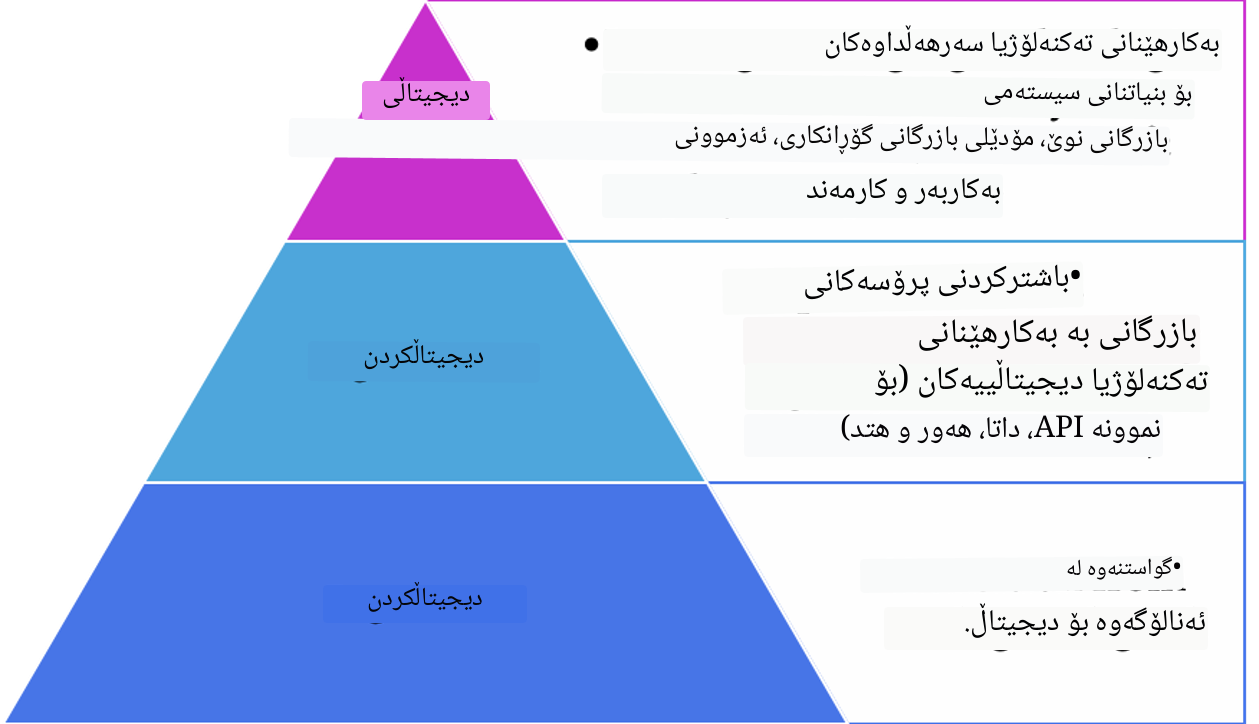 گۆڕانی دیجیتاڵی 

بریتییە لە پرۆسەی بەکارهێنانی تەکنەلۆژیای دیجیتاڵ بۆ گۆڕینی بنچینەیی چۆنیەتی کارکردنی کۆمپانیاکان و کارلێککردن لەگەڵ کڕیارەکان و دروستکردنی بەها. 

ئەمە گۆڕانکارییەکی گشتگیر لە پرۆسەی کەلتووری ڕێکخراو و ستراتیژییەکانی ڕێکخراو دەگرێتەوە بۆ گەشەکردن و سوودی پێشبڕکێکاری.

 گۆڕانکارییەکی دیجیتاڵی سەرکەوتوو پێویستی بە ستراتیژی گۆڕانی دیجیتاڵی ڕوون هەیە کە لەگەڵ ئامانجە بازرگانییەکان و چوارچێوەیەکی جێبەجێکردنی ستراتیژیدا بگونجێت کە جێبەجێکردنی سەرکەوتوو مسۆگەر بکات.
بۆچی گۆڕانی دیجیتاڵی؟

چەمکی گۆڕانی دیجیتاڵی دەکرێت  ناڕوون بێت، کە ببێتە هۆی لێکدانەوەی جیاواز لە نێوان تاکەکان لە جیهانی بازرگانی . 

لەگەڵ ئەوەشدا، زۆر گرنگە کە لە جیاوازی نێوان دیجیتاڵکردن و گۆڕانکاری دیجیتاڵ تێبگەین بۆ بەدەستهێنانی گۆڕانکارییەکی سەرکەوتوو.
نموونەی گۆڕانی دیجیتاڵی

نێتفلیکس: کۆمپانیاکە وەک خزمەتگوزاری دی ڤی دی بە پۆست دەستی پێکرد، بەڵام گۆڕدرا بۆ پلاتفۆرمێکی دیجیتاڵی. 
ئەمەی بەدەست هێنا بە وەبەرهێنانێکی گەورە لە ژێرخانە دیجیتاڵییەکەیدا، گەشەپێدانی ئەلگۆریتمی خاوەندارێتی بۆ تایبەتمەندکردنی پێشنیارەکانی ناوەڕۆک و وەبەرهێنان لە دروستکردنی ناوەڕۆکی ڕەسەن. 
کاریگەرییەکە زۆر گەورە بوو کاتێک نێتفلیکس پیشەسازی تەلەفزیۆنی نەریتی تێکدا، کە بووە هۆی کەمبوونەوەی بەشداریکردنی تەلەفزیۆنی کێبڵ و بەرزبوونەوەی ناوبانگی خزمەتگوزارییەکانی پەخشکردن و سیستەمی ئۆنلاین و بە دیجیتاڵکردن.
Explore The Different Ways to Digitize an MSME
Case study
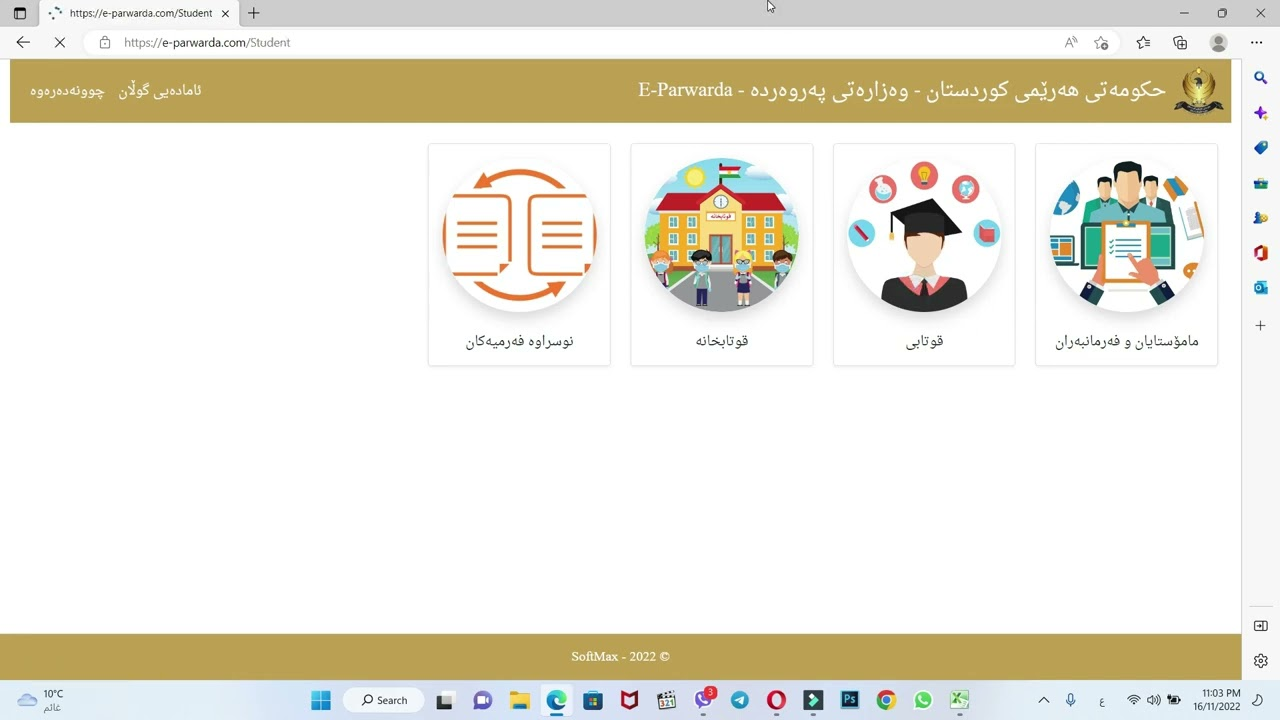 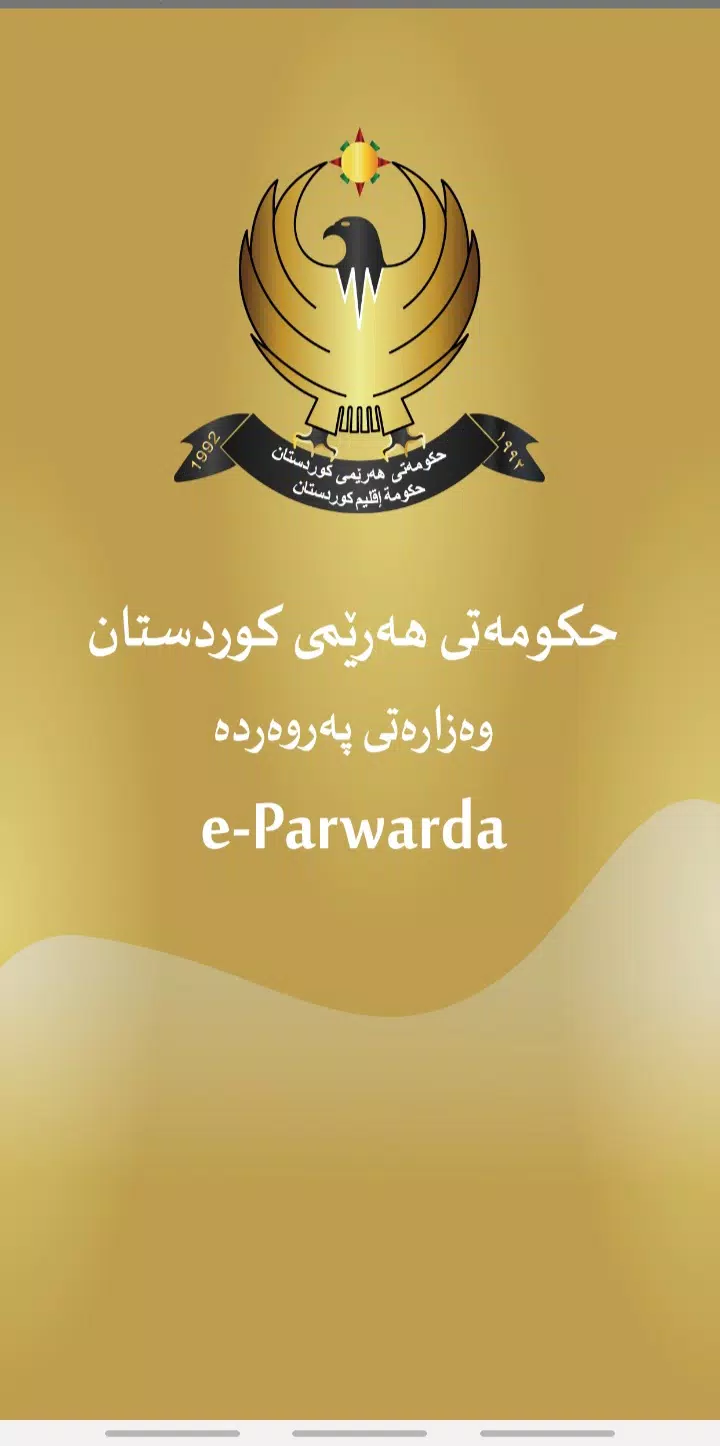 بەرهەمهێنانی بازرگانی چییە؟

بەرهەمهێنانی بازرگانی قازانجی دراوی دەپێوێت بە بەراوردکردنی کۆی بەرهەمی کاڵا یان خزمەتگوزارییەکان بەرامبەر بەو شتانەی کە بۆ بەرهەمهێنانی ئەو کاڵا یان خزمەتگوزارییانە بەکاردەهێنرێن.
   بۆ نموونە، زانیارییەکانی هێڵی کۆکردنەوە دەتوانن لە کرێکاران پێکبێت کە کاتژمێرێک مووچەیان پێدەدرێت بۆ دروستکردنی ئامێرەکان.
  بۆیە کۆی بەهای پێداویستییەکان کە لە دروستکردنی  بەرهەمەکە یەکدەگرن ، دەبێت لە هەموو ئەو تێچوونانە زیاتر بێت کە پەیوەندییان بە دروستکردنی بەرهەمەکە هەیە بۆ ئەوەی کۆمپانیاکە بەرهەمدار بێت.
پرۆسەی بازرگانی چەند گرنگە؟

پرۆسە بازرگانییەکان بناغەی چالاکییە بازرگانییەکانن و هەر بازرگانییەک بیەوێت بەرهەمهێنان بە تەکنەلۆژیا باشتر بکات، تیشک دەخاتە سەر پرۆسە بازرگانییەکانی. 
هەر پرۆسەیەکی بازرگانی پێویستە کەی پی ئای (پێوەری سەرەکی جێبەجێکردن) ی هەبێت بۆ یارمەتیدان لە دیاریکردنی ئەوەی کە ئایا پرۆسەکە کۆبوونەوە یان تێپەڕاندنی ئامانج و ئامانجە بازرگانییەکانە. 
بۆ نموونە، وا دابنێ کە بازرگانییەک سەرکەوتوو بێت و هەموو پرۆسە بازرگانییەکانی ئامانجە بازرگانییە چاوەڕوانکراوەکان بەدی بهێنێت لە ڕێگەی پێوانەکانی KPI. لەو حاڵەتەدا، بەڕێوەبردن دەتوانێت سەیری پێشکەوتنە تەکنەلۆژییەکان بکات بۆ باشترکردنی بەرهەمهێنان. 
پرۆسەی بازرگانی بە شێوەیەکی هەمیشەیی باشتر دەبێت ئەگەر پێوانەکانی KPI باشتر بکرێت لە ڕێگەی پێشکەوتنی تەکنەلۆژیاوە. چەندین ڕێگا هەیە بۆ باشترکردنی بەرهەمهێنانی بازرگانی.
نیشاندەری سەرەکی ئەدای کارکردن (KPI) ستانداردێکی پێوانەکراوە کە ئەدای کارکردن یان پێشکەوتنی ئامانج و ئامانجە تایبەتەکانی بازرگانی دەپێوێت. 

پێوەرە سەرەکییە باوەکانی ئەدای کارکردن (KPI) بریتین لە داهات، ڕازیبوونی کڕیار، بەهای تەمەنی کڕیار (CLV)، ڕێژەی گۆڕانکاری (CVR)، و گەڕانەوەی خەرجییەکانی ڕێکلام (ROAS).
نموونەی KPI ی بازاڕکردن
هەندێک نموونەی KPI بکەین کە زۆرجار بازرگانەکان بۆ کەمپەینەکانیان بەکاریدەهێنن.

گەیشتن بە کەمپەین: KPI هەڵبژێرە کە قەبارەی ئامادەبووانی کەمپەینەکەت نیشان دەدات، لەوانەش کاریگەری ڕێکلام، ناردنی ئیمەیڵ و بینینی لاپەڕە.

ڕێژەی ڕاکێشانی کەمپەین: KPI بەکاربهێنە بۆ دیاریکردنی ئەوەی کە ئامادەبووان چۆن وەڵامی کەمپەینەکەت دەدەنەوە، وەک کلیککردن، ڕێژەی کلیککردن، ڕێژەی گەڕانەوە، هاوبەشکردنی سۆشیال میدیا و ڕێژەی تەواوکردنی ڤیدیۆ.

ئەنجامی کەمپەین: ئەو KPIانەی کە ئەنجامی کەمپەین دەپێون لەوانەیە جیاواز بن بەپێی ئەوەی تۆ دەتەوێت بینەرەکانت چی بکەن.
پەیوەندی نێوان تەکنەلۆژیا و بەرهەمهێنان

تەکنەلۆژیا ئامرازە جۆراوجۆرەکانی پەیوەندیکردن و هاوکاری پێشکەش دەکات، کە هەردووکیان ئەرکە سەرەکییەکانی بازرگانی بەڕێوە دەبەن. 
ڕێگە بە کارمەندانی زانیاری دەدات کە کارەکانیان بە شێوەیەکی کارا ئەنجام بدەن لە ڕێگەی ئامرازەکانی وەک خشتە (ئیکسڵ) ، نەرمەکاڵای پێشکەشکردن(کویک بۆکس)، ئامێرەکانی پرۆسەکردنی داتا، ژمێرەرەکان، هتد. 
لەگەڵ ئەوەشدا، تەکنەلۆژیا هاوکارییەکی ئاسان پێشکەش دەکات لە سەرانسەری ناوخۆ و تیمەکانی دەرەوە لە ڕێگەی کۆنفرانسی وێب، کۆمەڵگاکان و ژوورەکانی تیم و هتد. 
داهێنانی تەکنەلۆژیا بووە هۆی دروستبوونی هەندێک لە زیرەکترین بەرنامە بازرگانییەکان، وەک CRM، ERP، سیستەمی HR و داواکارییەکانی خەرجی کە ڕێگەیان بە تیمەکان داوە کاتژمێرەکانی کارکردنیان بە کاری بەرهەمهێنەر بەسەر بەرن. ئەوە بووە هۆی ئەوەی کە خەڵک بە ئاسانی لە ڕێگەی کۆڕبەندەکان، ڕاپرسییەکان، پلاتفۆرمی بیرۆکەکانەوە بێت. 
تەکنەلۆژیا گۆڕانکارییەکی گەورەی لە کلتووری جیهانی شوێنی کاردا دروستکردووە و ئامرازەکانی هاریکاری ئۆنلاین زاڵ بوون.
CRM (پەیوەندی کۆمپانیا و موشتەری)
بەڕێوەبردنی داهات و خەرجی و کاتی دەوام و مووچە و چاوودێری وردی کارمەندەکان)  (ERP
چۆن دەکرێ 
ئامرازە دیجیتاڵییەکان بۆ باشترکردنی توانای ڕێکخراوەکەت بەکار بهێنیت؟
ڕاهێنان بە ستافەکەت بکە
پەیوەندی کاریگەر
خودکارکردنی ئەرکەکانت
باشترکردنی بڕیارەکانت
هەڵبژاردنی ئامرازە ڕاستەکان
کاتێک ئامێرە دیجیتاڵییەکانت هەڵبژارد، پێویستە دڵنیا بیت لەوەی کە ستافەکەت بە باشی ڕاهێنراون و ئاسوودەن لە بەکارهێنانی. دەتوانیت دانیشتنی ڕاهێنانی ئۆنلاین یان رووبەروودابین بکەیت، ڤیدیۆ، یان سەرچاوەی تر بۆ یارمەتیدانی کارمەندەکانت لە فێربوونی تایبەتمەندی و ئەرکەکانی ئامێرەکان. هەروەها پێویستە هانی کاردانەوە و پێشنیارەکانی ستافەکەت بدەیت لەسەر چۆنیەتی باشترکردنی بەکارهێنان و ئەزموونەکانیان. بە وەبەرهێنان لە توانا و متمانەی ستافەکەت، دەتوانیت کار و ڕەزامەندییان زیاد بکەیت.
پەیوەندیکردن کلیلی سەرکەوتنی هەر ڕێکخراوێکە و ئامرازە دیجیتاڵییەکان دەتوانن یارمەتیت بدەن بە شێوەیەکی کاریگەرتر پەیوەندی بکەیت لەگەڵ خاوەن پەیوەندییە ناوخۆیی و دەرەکییەکانت. دەتوانیت ئامرازەکان بەکاربهێنیت وەک ئیمەیڵ، نامەی خێرا، کۆنفرانسی ڤیدیۆیی، یان تۆڕە کۆمەڵایەتییەکان بۆ هاوبەشکردنی زانیاری، هاوکاریکردن، یان دروستکردنی پەیوەندی. هەروەها دەتوانیت ئامرازەکان بەکاربهێنیت کە دەتوانێت، ڕاپرسی، یان پێداچوونەوە ئاسان بکات بۆ کۆکردنەوەی تێڕوانین و بۆچوون لە کڕیارەکانت، هاوبەشەکانت یان کارمەندەکانت. بە پەیوەندیکردن بە شێوەیەکی کاریگەر، دەتوانیت تێگەیشتن و ڕێکخستن و بەشداریکردنت باشتر بکەیت.
ڕێگایەکی دیکە بۆ بەکارهێنانی ئامرازە دیجیتاڵییەکان بۆ باشترکردنی چوستیت ئەوەیە کە هەندێک لە ئەرکە دووبارەبووەکان یان ئاساییەکان بە ئۆتۆماتیکی بکەیت کە کات و وزەی تۆ دەوێت. بۆ نموونە، دەتوانیت نەرمەکاڵا یان ئەپەکان بەکاربهێنیت بۆ خشتەکردنی کۆبوونەوەکانت، ناردنی بیرخەرەوە، دروستکردنی ڕاپۆرت، شوێنکەوتنی خەرجیەکانت، یان بەڕێوەبردنی پرۆژەکانت. هەروەها دەتوانیت ئامرازەکان بەکاربهێنیت کە دەتوانن هەژمارکردنی ئاڵۆز ئەنجام بدەن، شیکردنەوەی داتا بکەن. بە ئۆتۆماتیکیکردنی ئەرکەکانت، دەتوانیت کاتەکەت ئازاد بکەیت و تەرکیز بکەیتە سەر لایەنە داهێنەر و ستراتیژییەکانی کارەکەت.
لە کۆتاییدا، دەتوانیت ئامرازە دیجیتاڵییەکان بەکاربهێنیت بۆ باشترکردنی بڕیاردان وەک جێبەجێکار. دەتوانیت ئەو ئامرازانە بەکاربهێنیت کە دەتوانن یارمەتیت بدەن لە کۆکردنەوە و ڕێکخستن و دەستگەیشتن بە زانیاری و زانیاری پەیوەندیدار لە سەرچاوە جیاوازەکانەوە. هەروەها دەتوانیت ئامرازەکان بەکاربهێنیت کە یارمەتیت دەدەن لە، لێکدانەوە، و پێشکەشکردنی داتاکانت بە شێوەیەکی مانادار. هەروەها دەتوانیت ئامرازەکان بەکاربهێنیت کە یارمەتیت دەدات لە لاساییکردنەوەی سیناریۆکان، تاقیکردنەوەی گریمانەکان، یان هەڵسەنگاندنی جێگرەوەکان. بە باشترکردنی بڕیاردان، دەتوانیت وردی و متمانە بەخۆبوونت زیاد بکەیت.
هەنگاوی یەکەم بۆ باشترکردنی کاراییەکەت بریتییە لە هەڵبژاردنی ئەو ئامرازە دیجیتاڵیانەی کە لەگەڵ پێداویستی و ئامانجەکانی ڕێکخراوەکەتدا دەگونجێت. چەندین بژاردە بەردەستن، لە پلاتفۆرم و ئەپەکانی هەورەوە بۆ چارەسەرەکانی نەرمەکاڵا و ڕەقەواڵە. پێویستە ڕەچاوی فاکتەرەکانی وەک تێچوون، ئاسایش، پێوانەکردن، گونجاندن، و دۆستایەتی بەکارهێنەر بکەیت کاتێک ئامێرەکانت هەڵدەبژێریت. هەروەها پێویستە هەڵسەنگاندن بکەیت بۆ ئەوەی چۆن بتوانن لەگەڵ سیستەمەکانی ئێستا و لێشاوی کار تێکەڵ ببن، وە چۆن دەتوانن پشتگیری تێڕوانین و ئامانجە ستراتیژییەکانت بکەن.
Explore Increasing Productivity Using Digital Tools
Case study
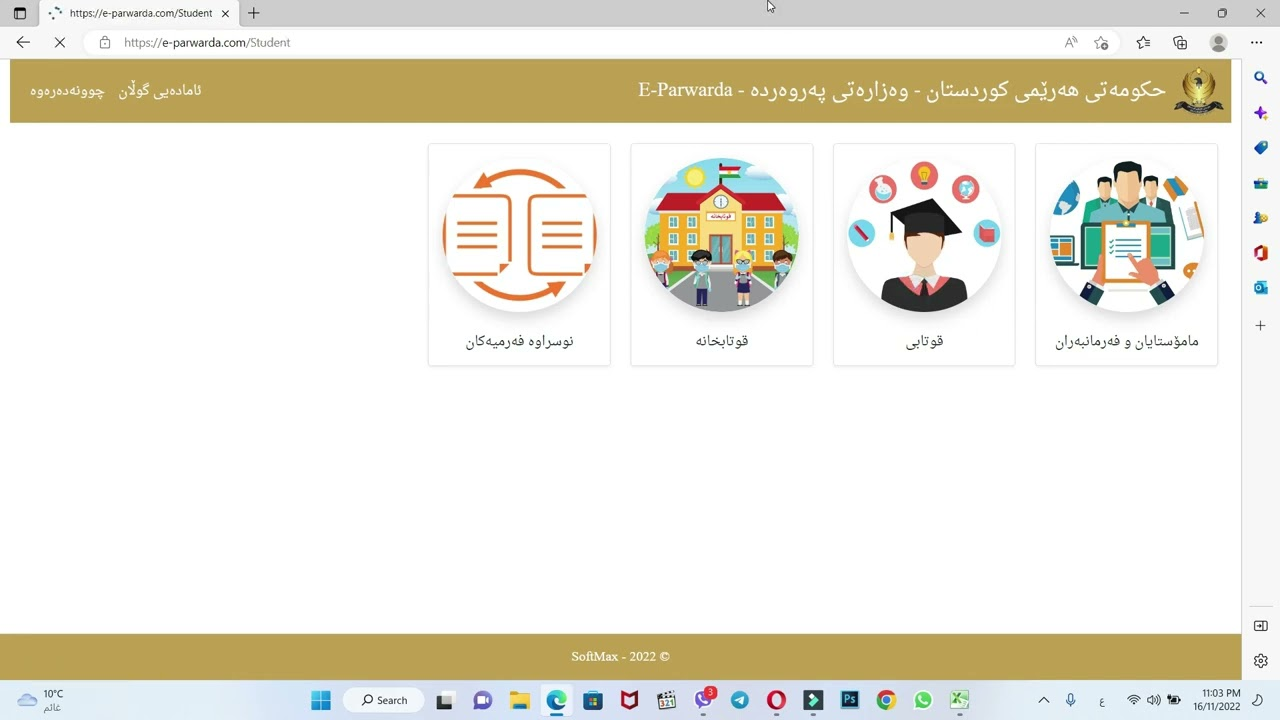 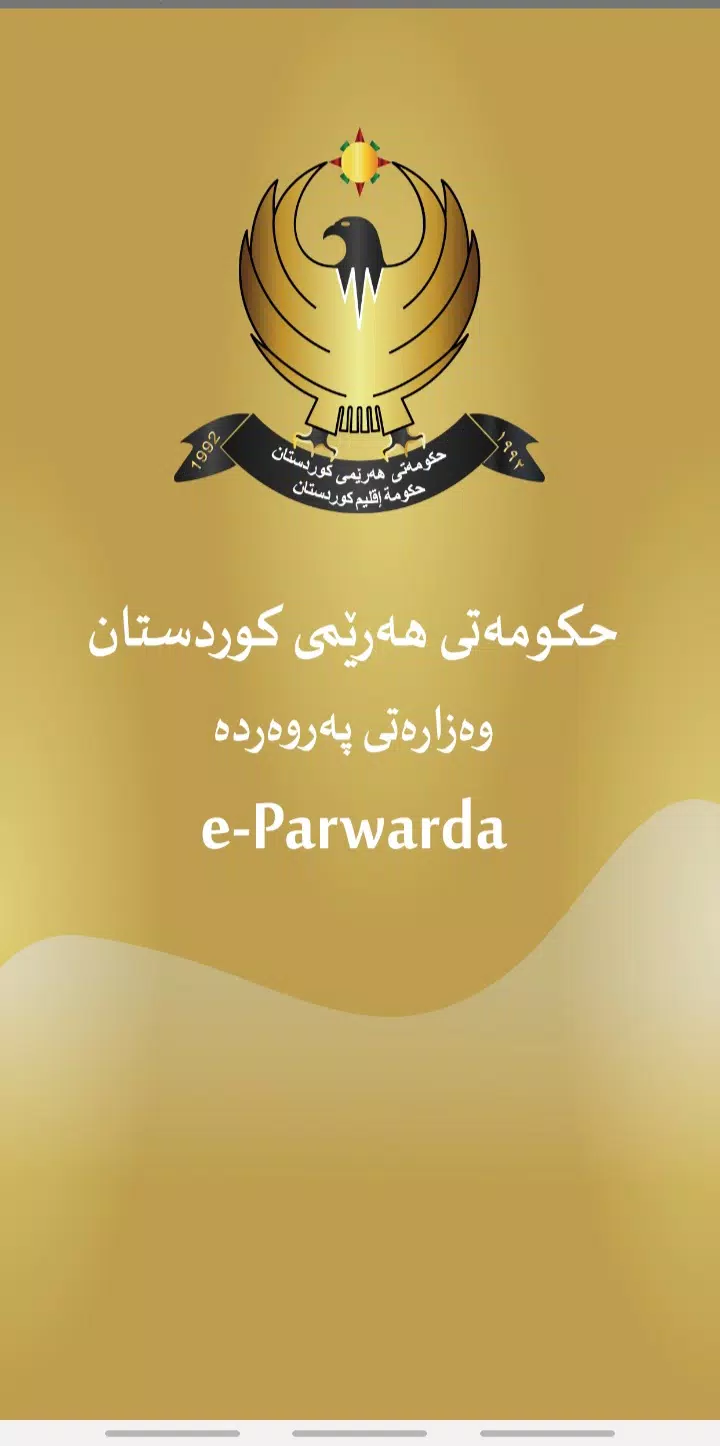 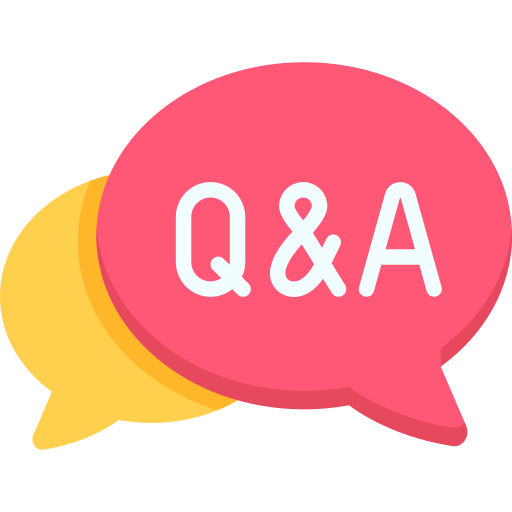 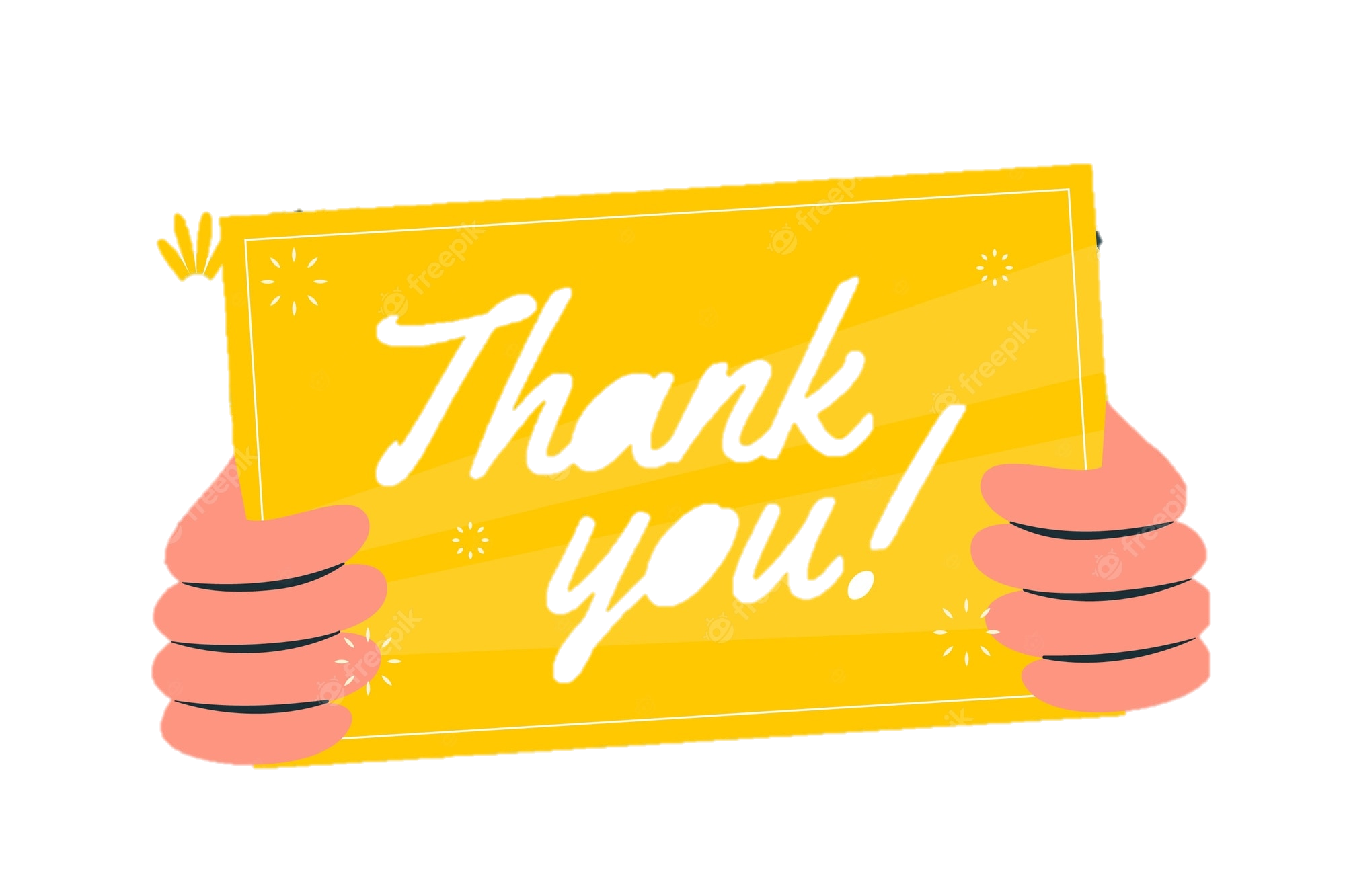